Google Workspace Task Cards
Authenticity and Chromebooks
Docs
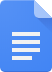 Select New > Google Docs and enter a title.
Share the document with everyone in your group.	Hint: To find a shared document, go to Drive > Shared with me.
Insert a table with information about animal traits (e.g., fur, feathers, and scales).
Have group members edit the table at the same time.
Add bullets or numbers.
Insert an image with a link to a webpage.
View revision history.
Make a comment. 
From your own document, select Add-ons > Get Add-ons. Search for and install the Highlight Tool. 
Explore how to use the Highlight Tool.
Slides
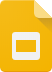 Select New > Slides and enter a title.
Create five slides about how to use Google Workspace in your classrooms.
Share the slide show with your group.
	Hint: To find a shared document, go to Drive > Shared with me.
Edit a slide simultaneously with another group member. 
Insert an image, video, and link (and make sure to cite the source).
Use an animation and a transition.
Sheets
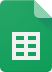 Go to https://tinyurl.com/yy5ff6hu.
Make a copy of the “Campus Visit” Google Sheet.
Sort the information by teacher.
Fill one of the columns with a color.
Select Column E and create a graph.
Copy all the students of a particular teacher, add them to a second sheet in the same workbook file, and rename the sheet
Find the students’ average age.
	Hint: Try using this data to follow the procedure on the Explore task card.
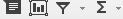 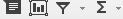 [Speaker Notes: SUM and Product tutorial: https://www.youtube.com/watch?v=pJsEyK5Ay_E]
Drawings
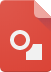 Select New > More > Google Drawings.
Create a flowchart for a subject of your choice (for example, an organizational hierarchy or a progression of life events).
Give your drawing a title.
Include lines, shapes, text, and images.
Insert a link to a shape or text.
Share the drawing with group members to comment only.
	Hint: To find a shared document, go to Drive > Shared with me.
Check out the graphic organizers here: https://www.controlaltachieve.com/2017/05/graphic-org-drawings.html. Make a copy of one and save it to your Drive.
Forms
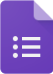 Select New > More > Google Forms. Enter a title for your form.
Add five questions of your choice using at least three different question types. 
Preview the form.
Share the form and have group members submit responses.
View a summary of responses.
View individual responses.
Explore
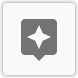 Open a new Google Doc and title it “World History Notes.” 
Using a bulleted list, note anything that you know about Julius Caesar. 
Click the Explore button in the bottom right corner of the window. 
Use the Web tab to find more information about Julius Caesar. 
Use the Images tab to drag and drop an image into your notes. 
Use the Drive tab to search for any other notes that you might have. 
Try out the Explore button in other Google apps! Try it with the Sheets task card data.